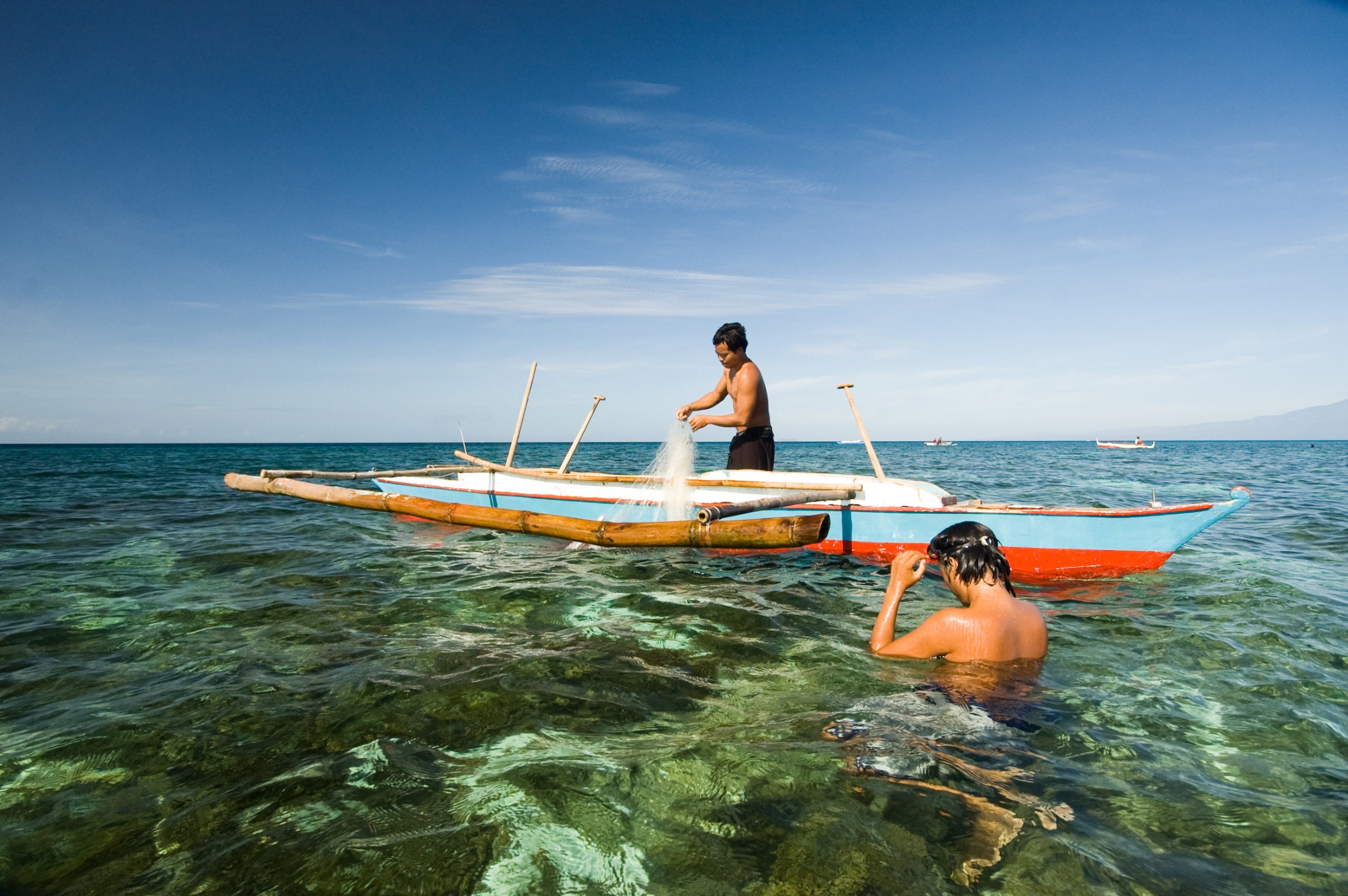 SOM14
14th Senior Officials’ Meeting
12 - 13 December 2018
Manila, Philippines
SESSION 8: TECHNICAL WG
Threatened Species Working Group
Vagi Rei
Chair of CTI-CFF Threatened Species Working Group
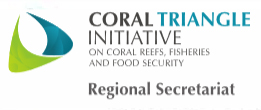 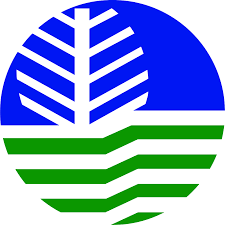 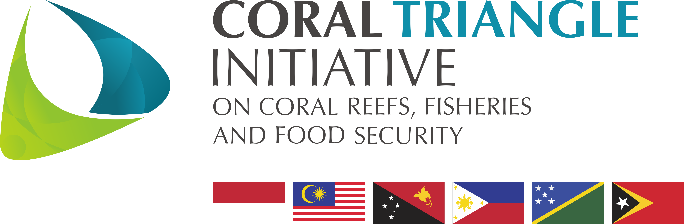 Outline
Focal Point
Partners
Decision Endorsed on SOM 13 and its Status
Status on TSWG Work Plan 2018
Activities of TSWG 2018
Status of Accomplishment of Priority Activities
Challenges
 Work Plan for 2019
Recommendation for SOM 14
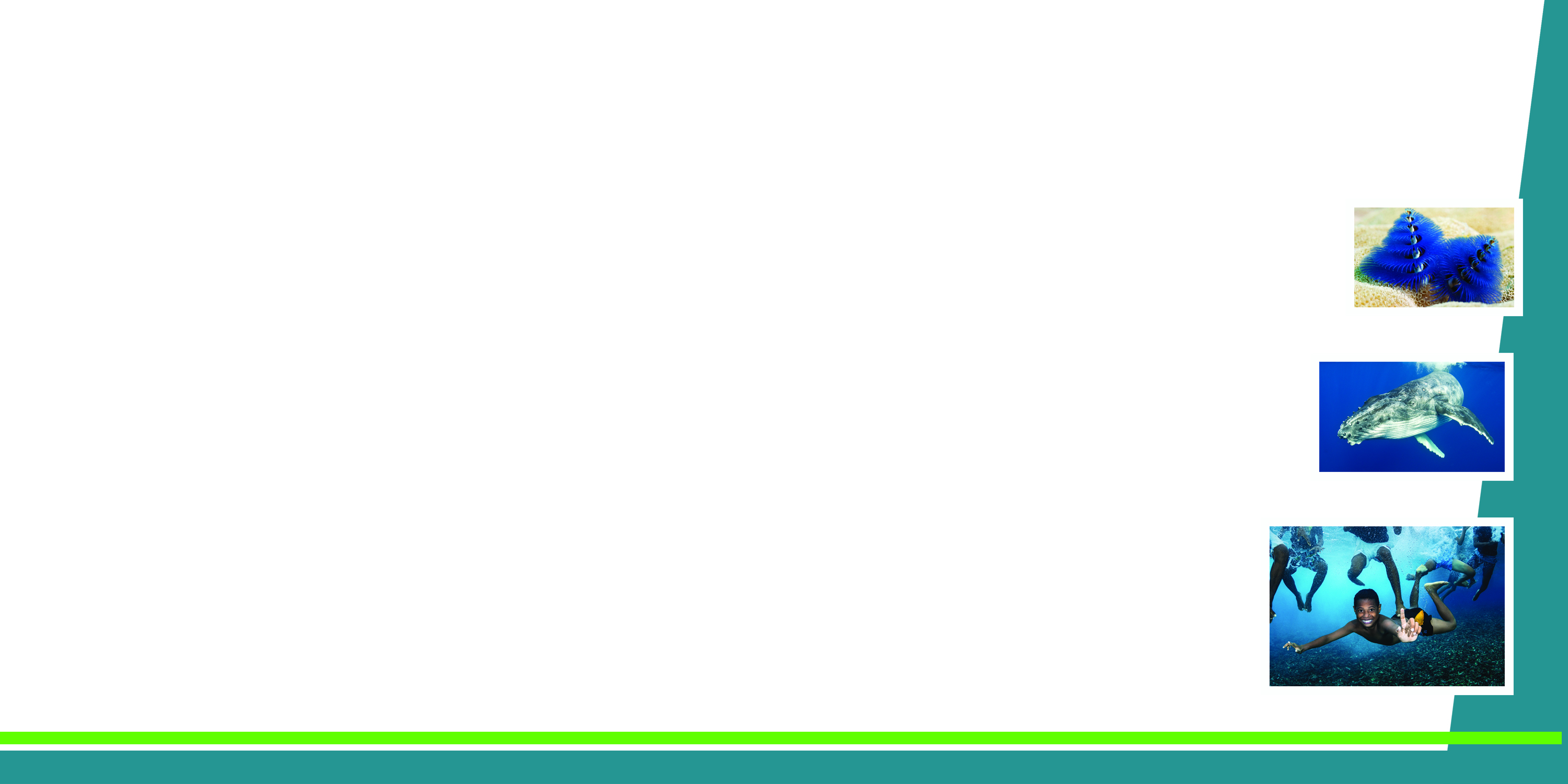 Focal Point
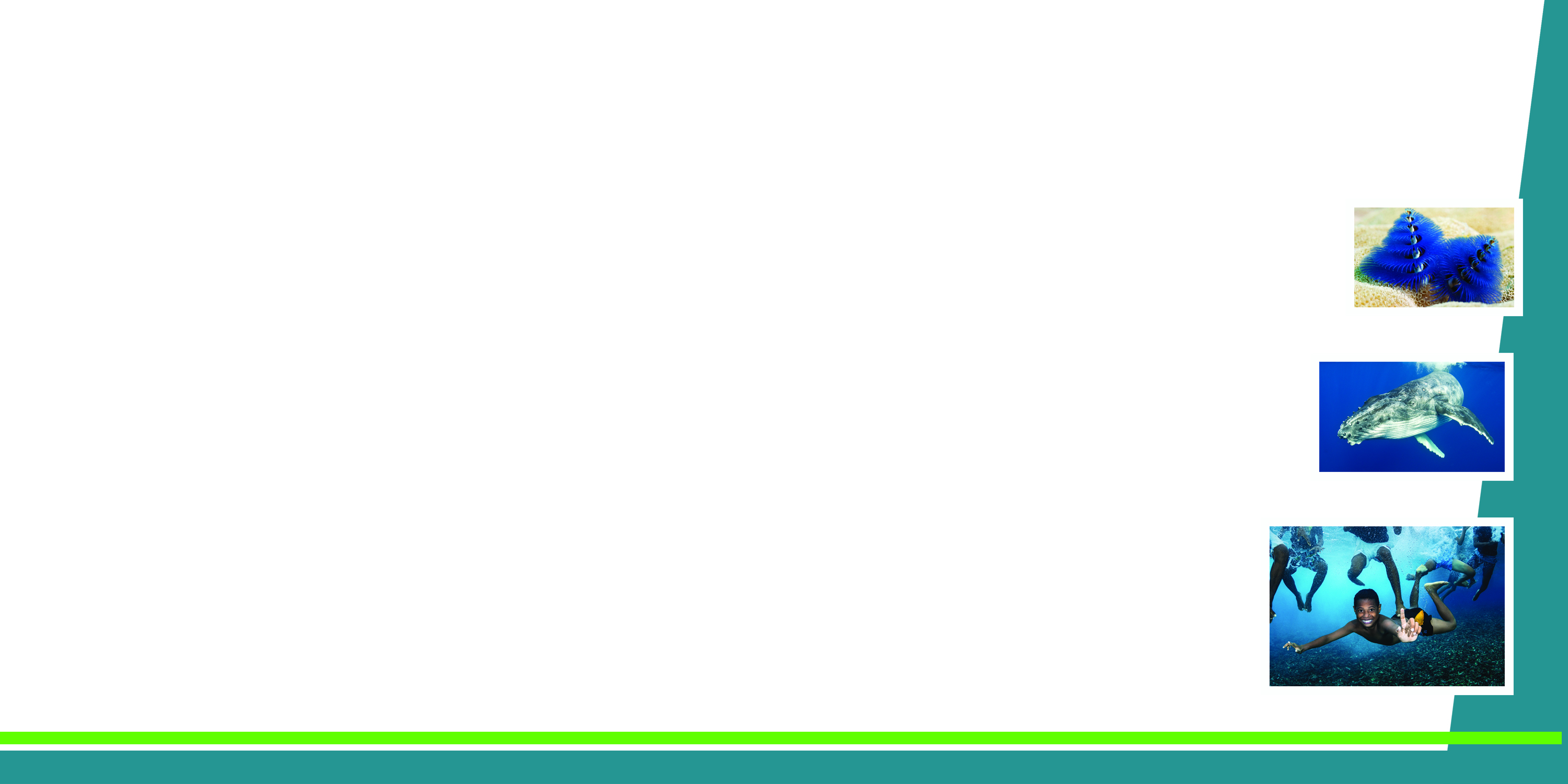 Partners
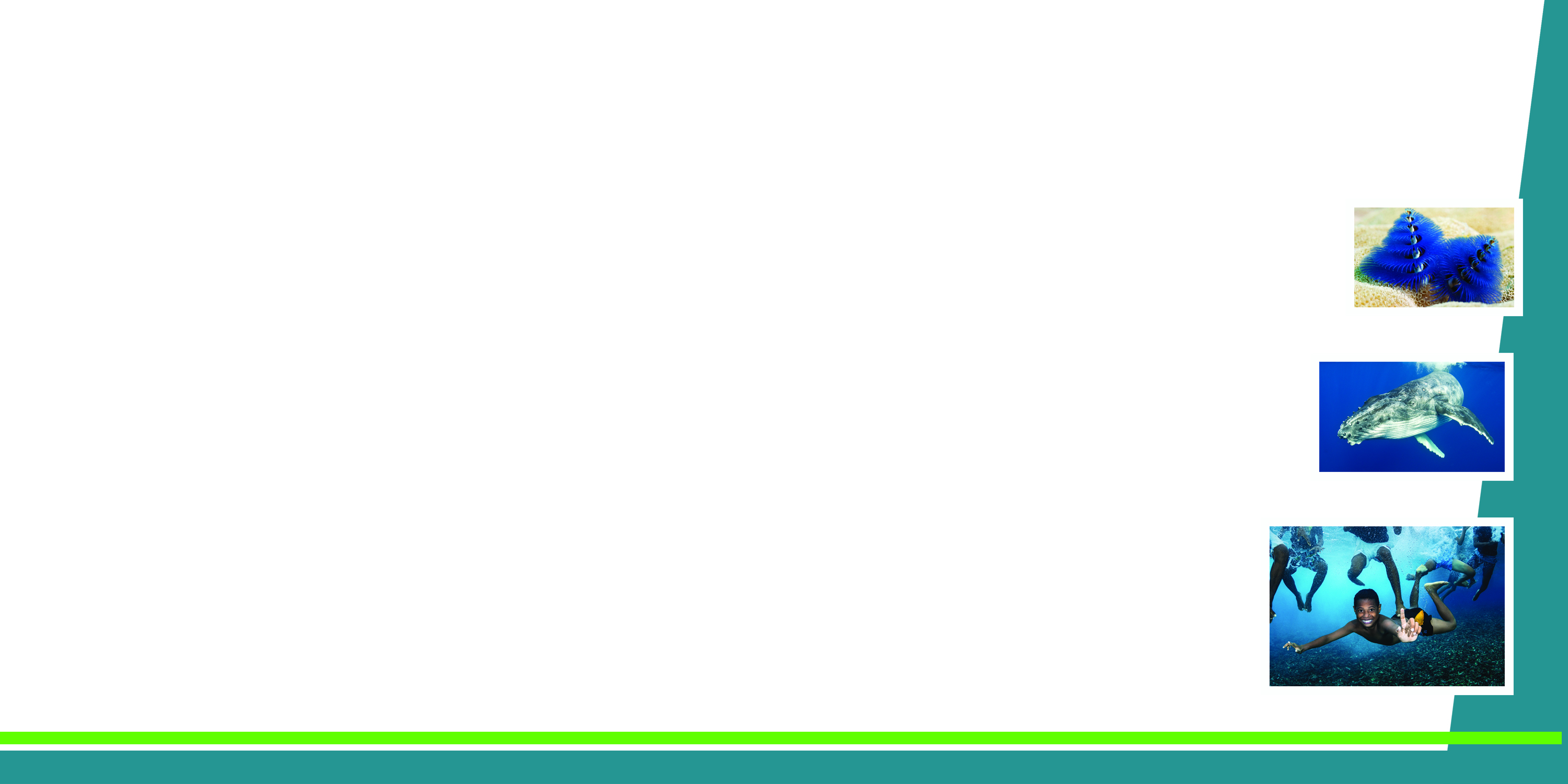 Status on Decisions Endorsed by SOM 13
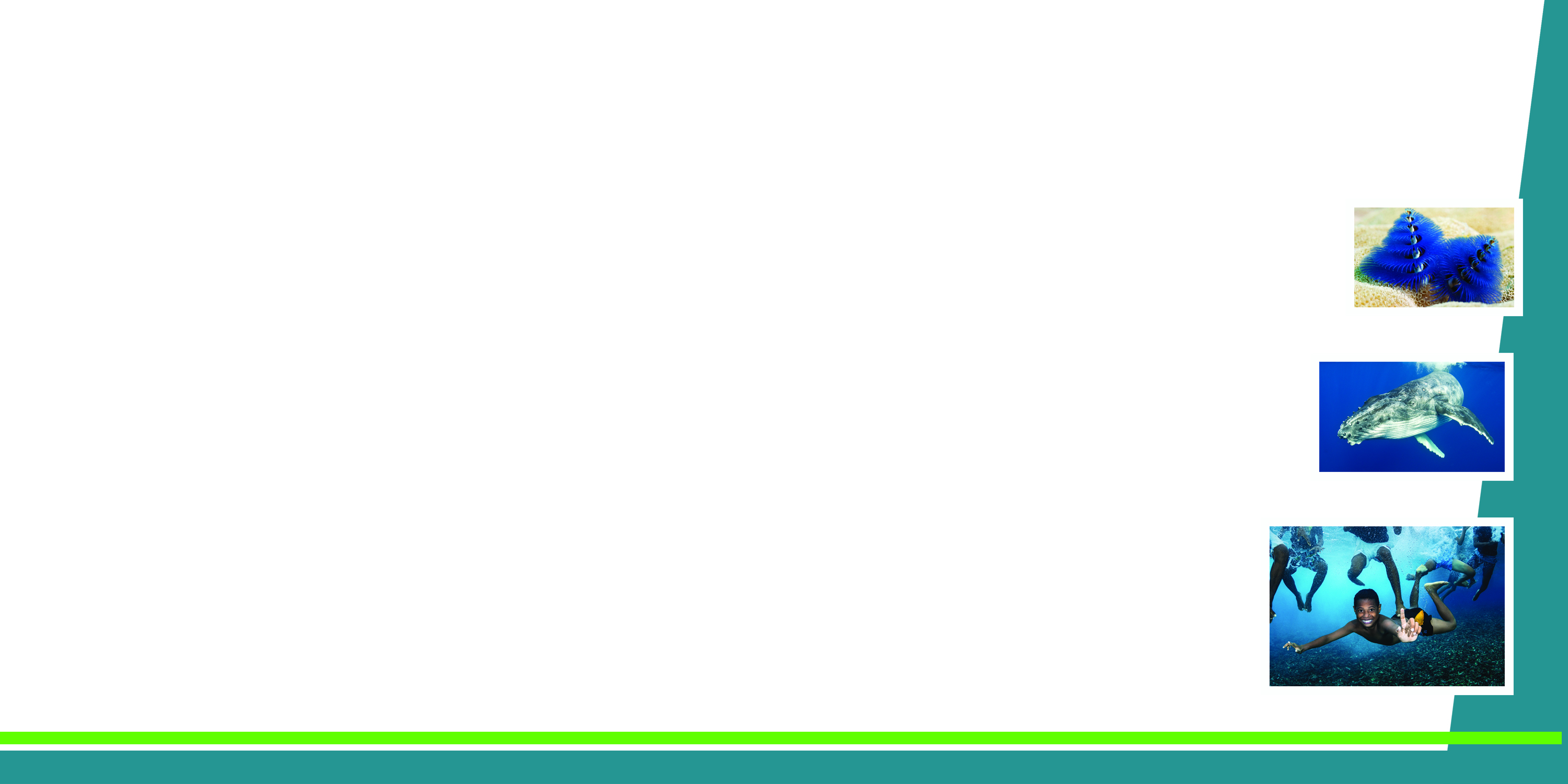 Status on Decisions Endorsed by SOM 13
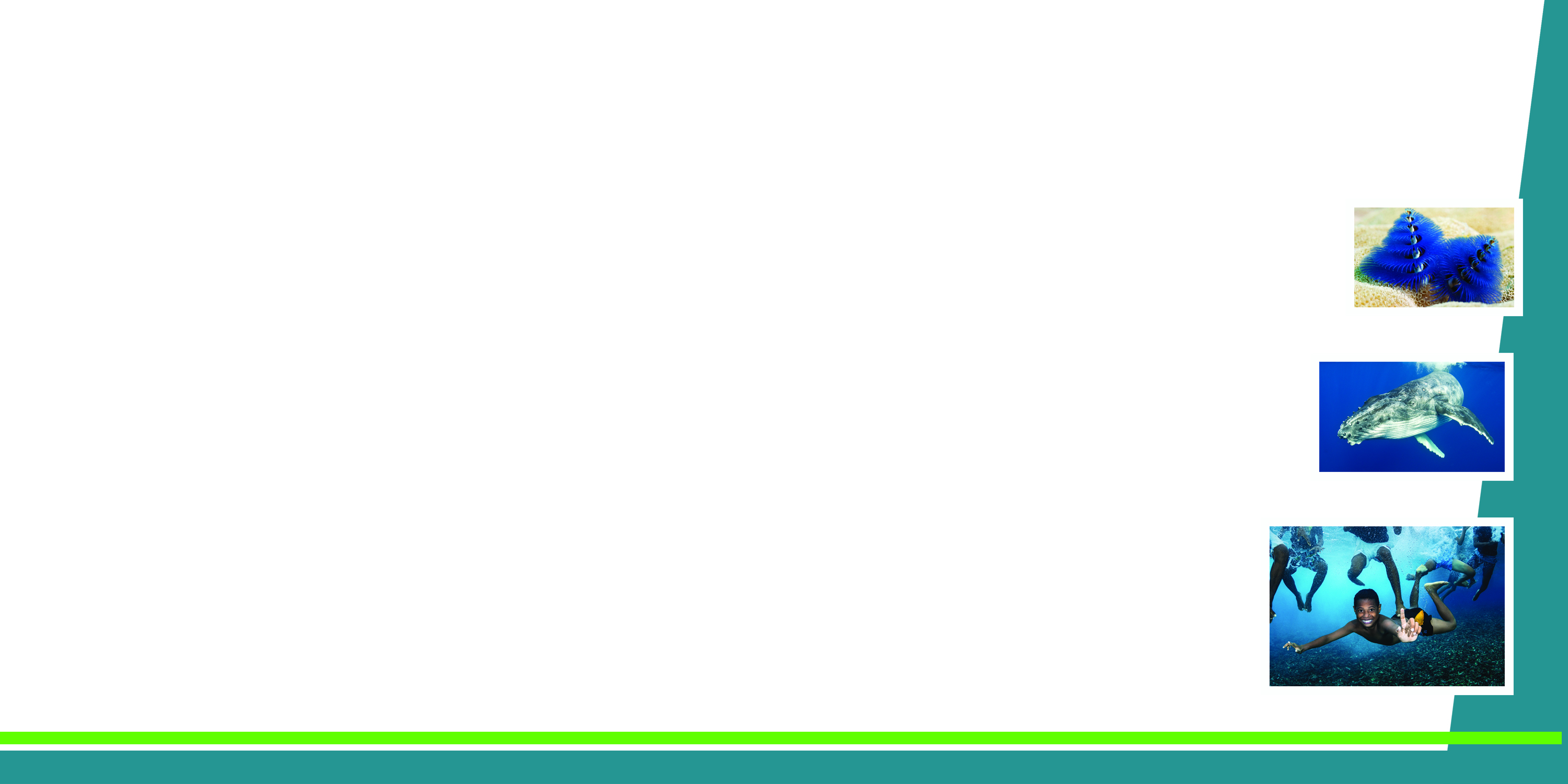 Status on TSWG Work Plan 2018
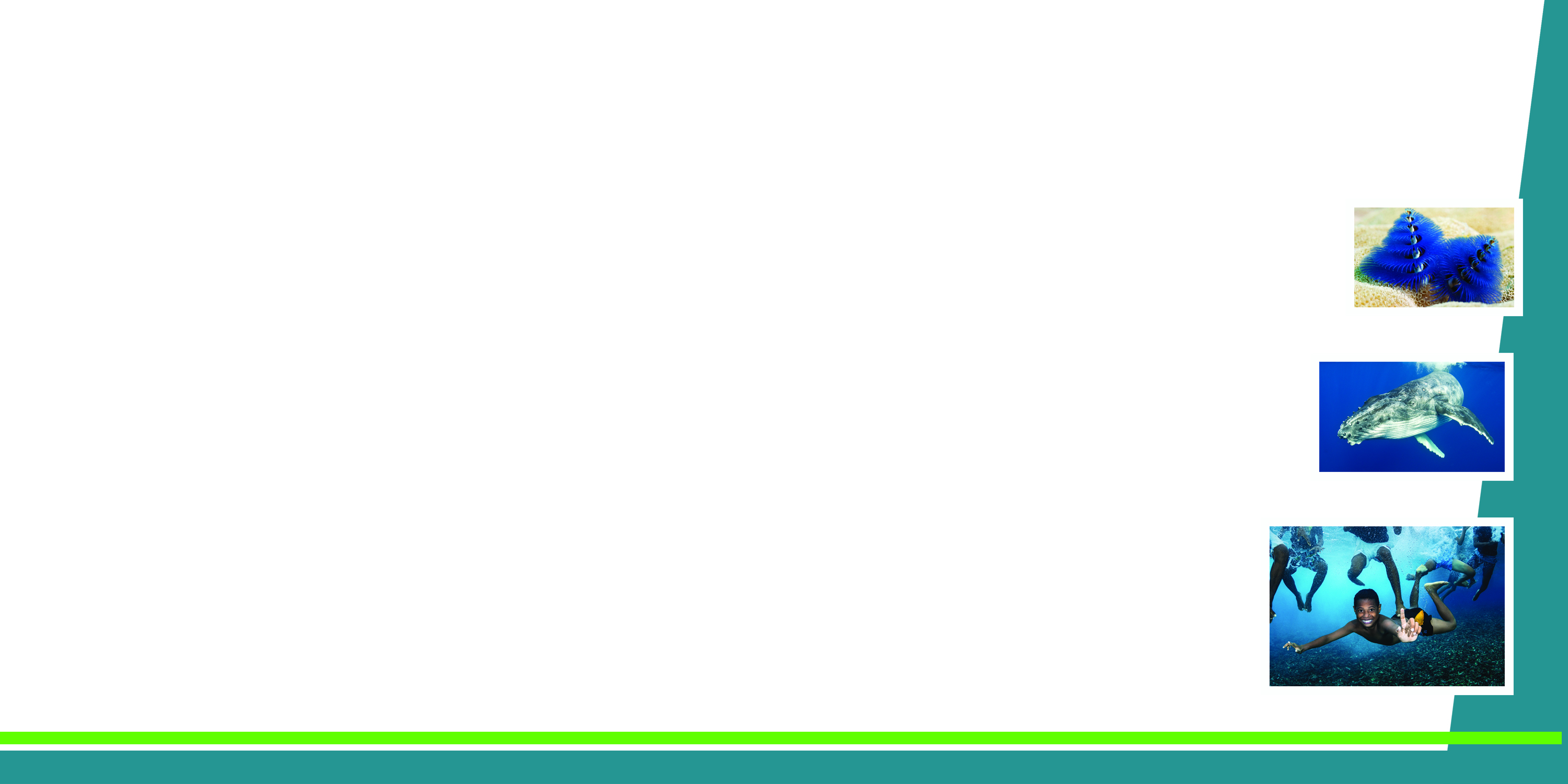 Activities of TSWG 2018
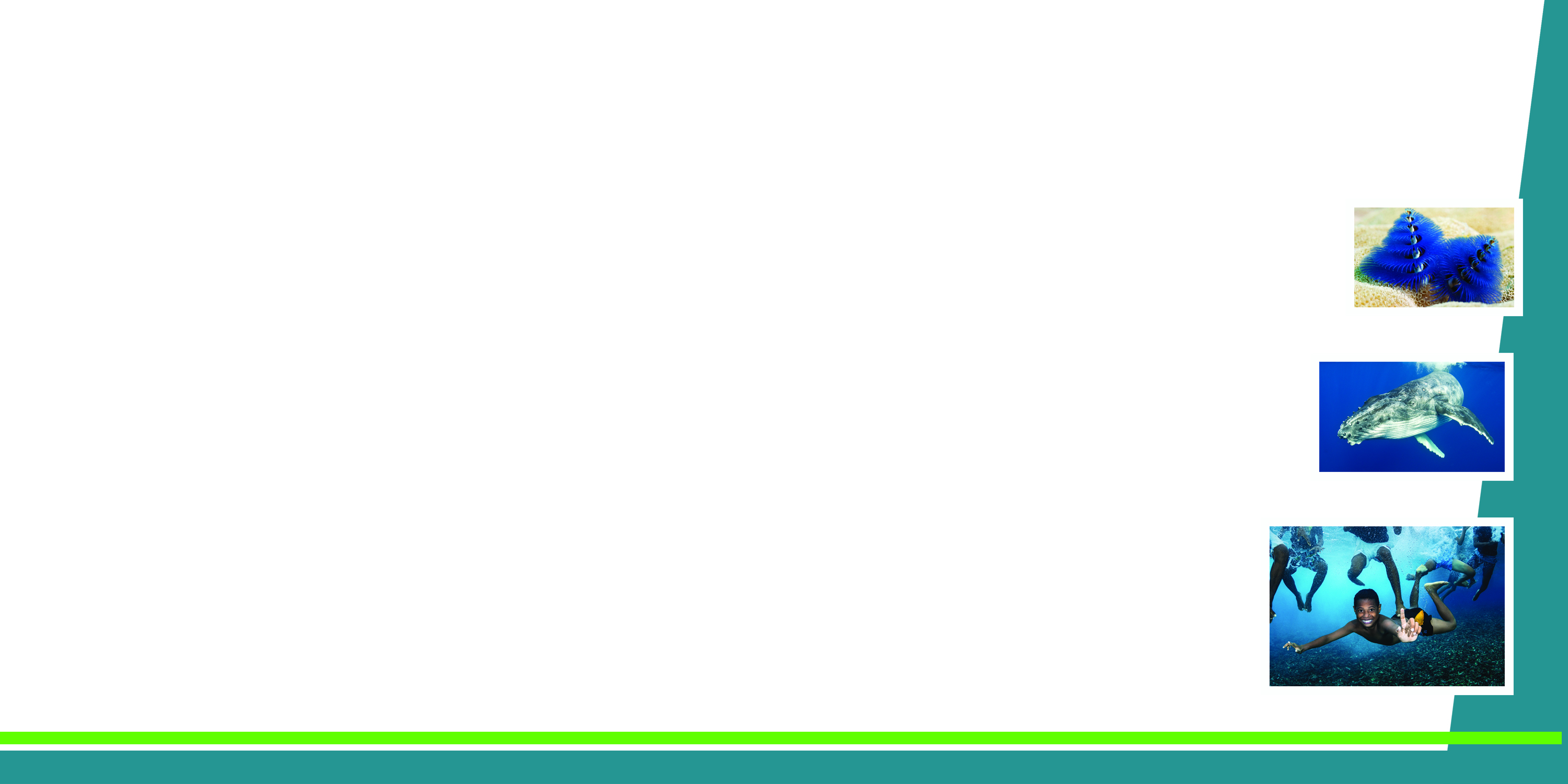 Status of Accomplishment of Priority Activities
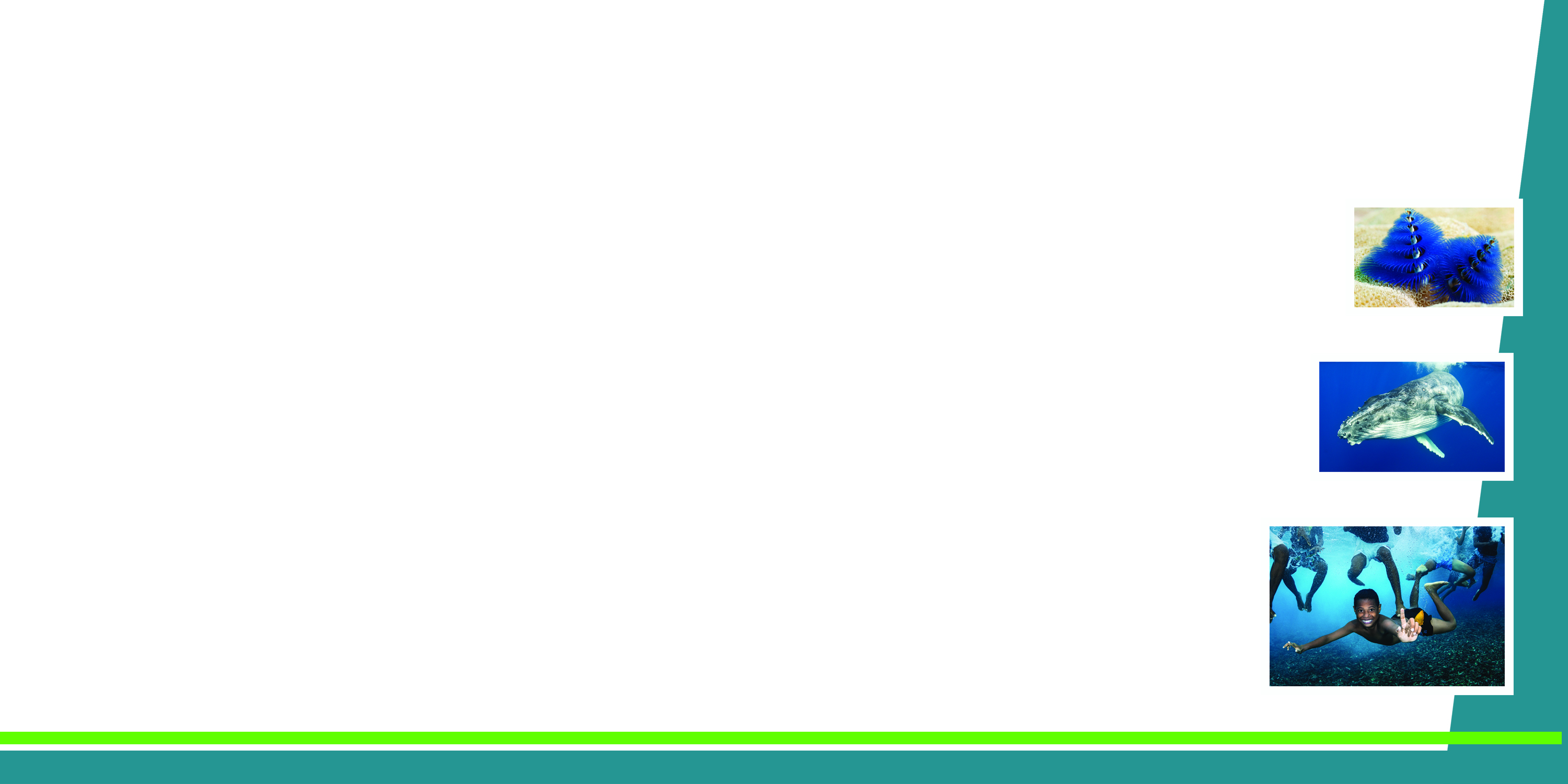 Challenges
Funds to support the activities in the Regional level e.g. Write shop

Technical assistance and support in the developing/writing  of the region-wide assessment report and conservation plan for TS (marine mammals, sharks and rays and sea turtle) in the coral triangle areas
Work Plan 2019
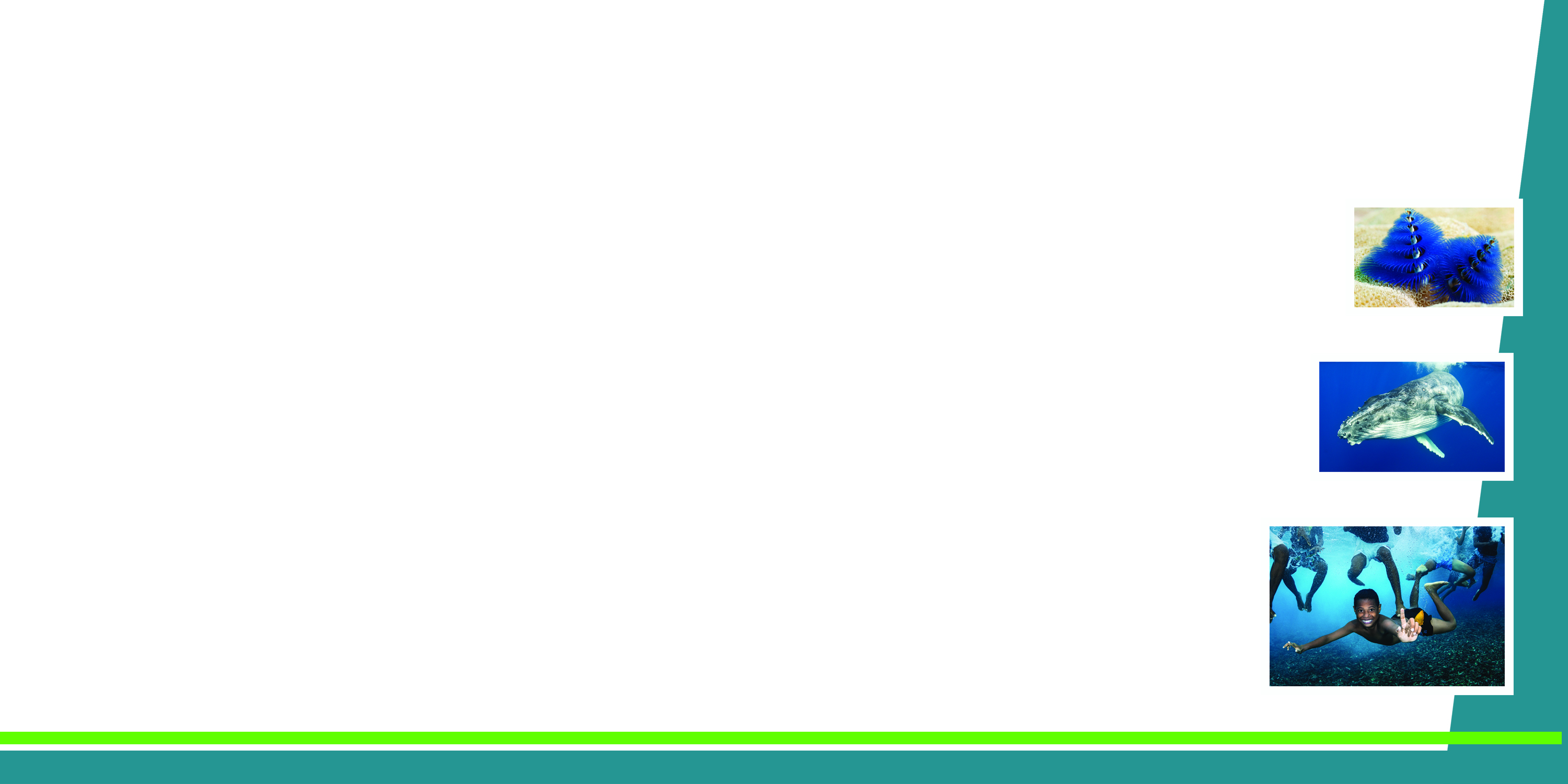 Recommendation for SOM-14 Consideration
Note the progress of the TSWG to develop the Regional Conservation Plan of Threatened Species (sharks, rays and sea turtles and marine mammals); 
Endorse TOR for pool of experts on threatened species as well as the list of pool of experts;
Note and urge countries to move forward in formulating the assessment report on Threatened Species and also developing the national conservation plan for marine mammals, sea turtles, shark and rays;
Note and urge countries to move forward in formulating the threatened species monitoring and evaluation indicators;
To recognize the need for Regional Secretariat and/or Partners to support and secure funding sources for the engagement of an experienced TSWG coordinator;
Acknowledge the support of the German BMU through GIZ and CI to the TSWG in producing a draft outline of the regional conservation plan for sea turtles and other priority threatened species;
Endorse the work plan for TSWG for calendar year 2019;
Terima Kasih -  Maraming Salamat                Tank Iu- Obrigado Tagio Tumas
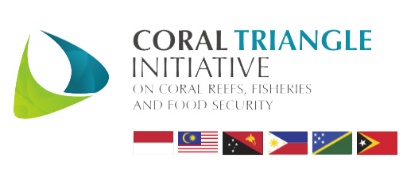 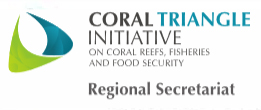 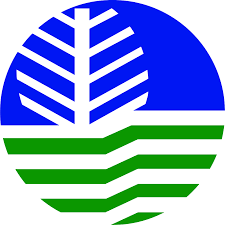 Photo credits: Pixabay & IYOR Bank/JayneJenkins/FabriceDudenhofer/Yen-YiLee